Persuasive Writing TechniquesPersuading your reader in 5 easy steps
HI! I want you to like me and listen to me
TRUST MEWould I lie to you? I have something to say
YOU NEED THISYou need to hear my ideas as they may be valuable to you.
DON’T WAIT These ideas matter. I want you to accept them as soon as possible
BUY INTO MY IDEAYou agree with me. My persuasive techniques worked
BUY INTO MY IDEA
(You agree with me. My persuasive techniques worked.)
DON’T WAIT
(These ideas matter. I want you to accept them as soon as possible
HI
(I want you to like me and listen to me.)
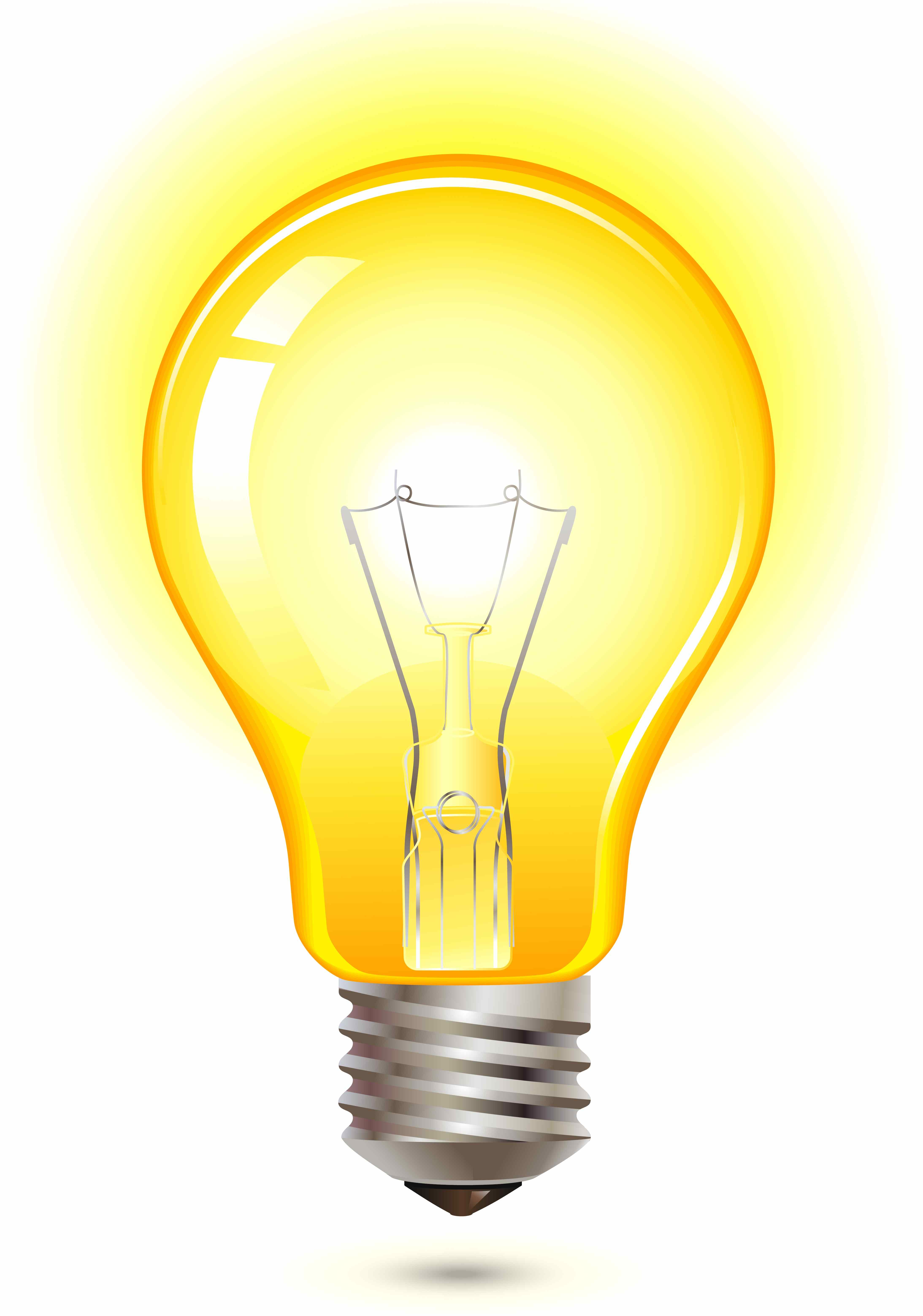 YOU NEED THIS
(You need to hear my ideas as they may be valuable to you.)
TRUST ME
(Would I lie to you? I have something worthwhile to say.)